Calculation of tube wave velocity in a shallow borehole using passive seismic recordings
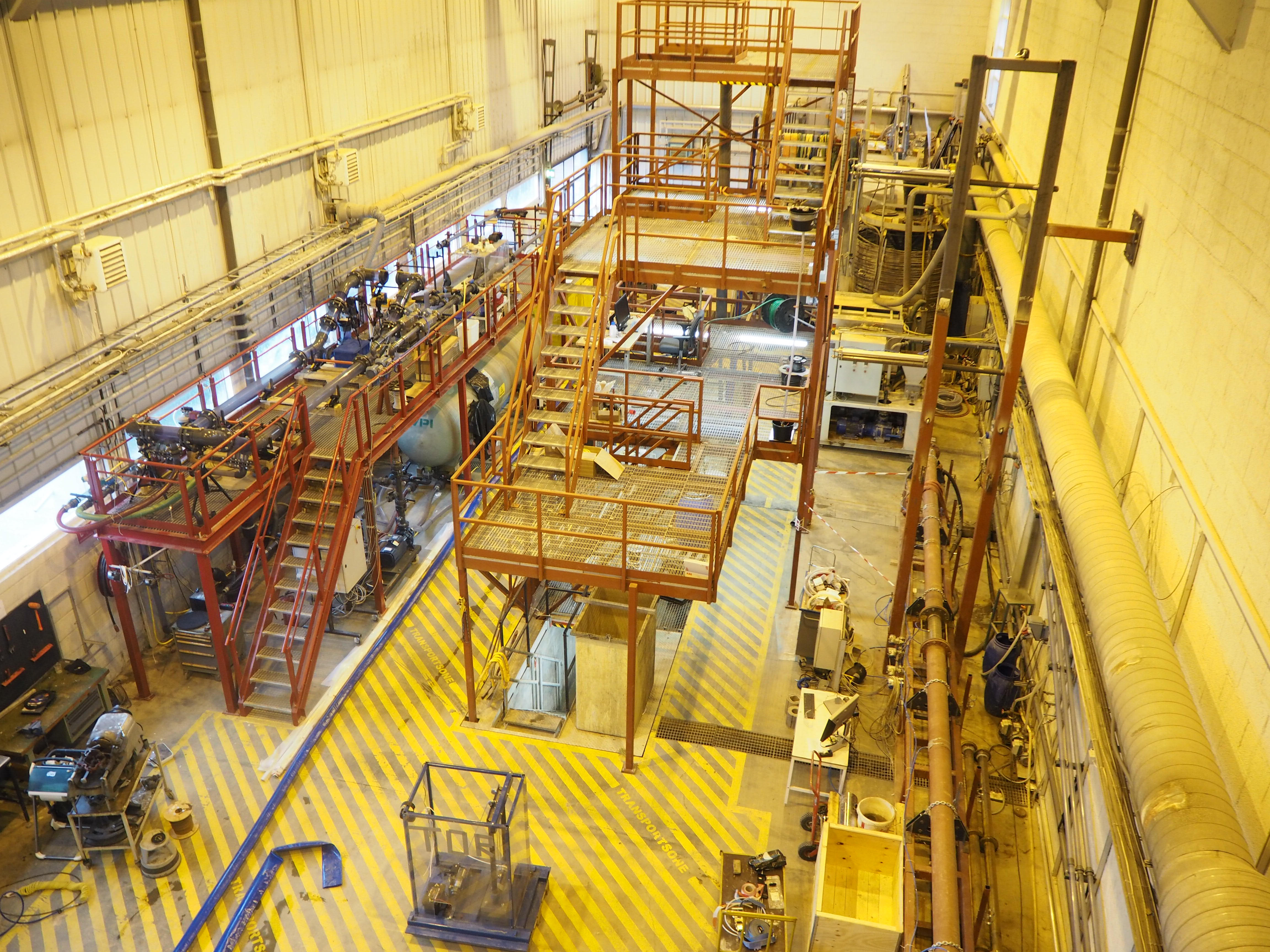 Experimental Setup – Shallow Well (1)
24 Hydrophones


Sampling Frequency: 2000 Hz


Total of 24h of recording
11 SEG-Y files (10 GB)
[Speaker Notes: Header size: Reel global header (3600 bytes – 3200 ascii + 400 binary). Every trace has a 240 bytes header, and every sample in this case is double precision, measning 32 bit, or 4 bytes.]
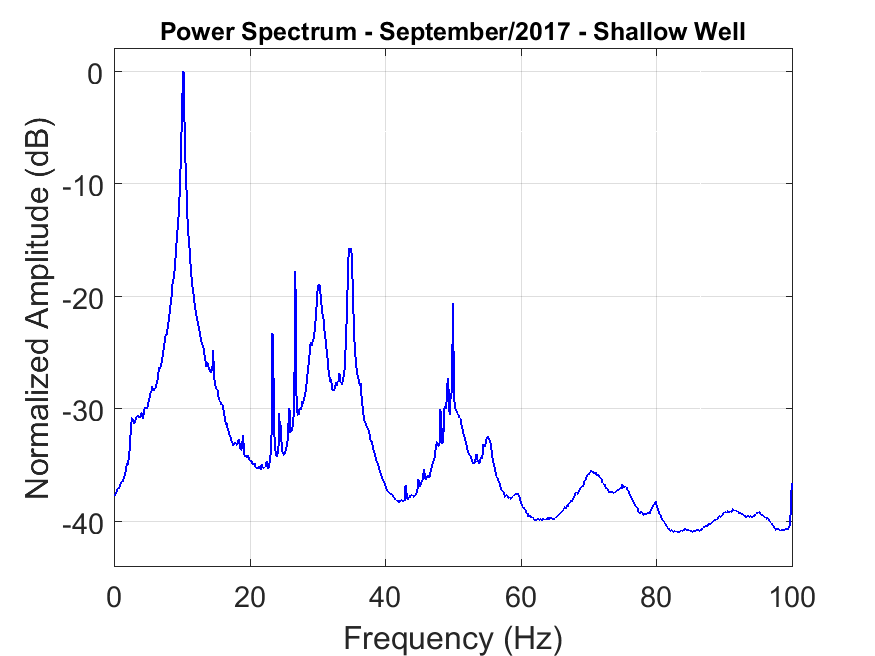 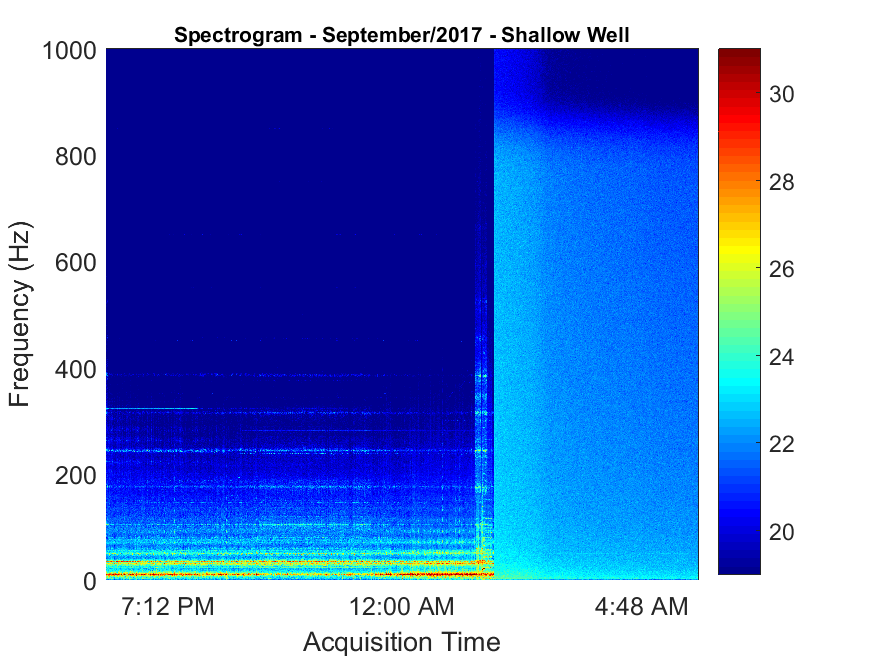 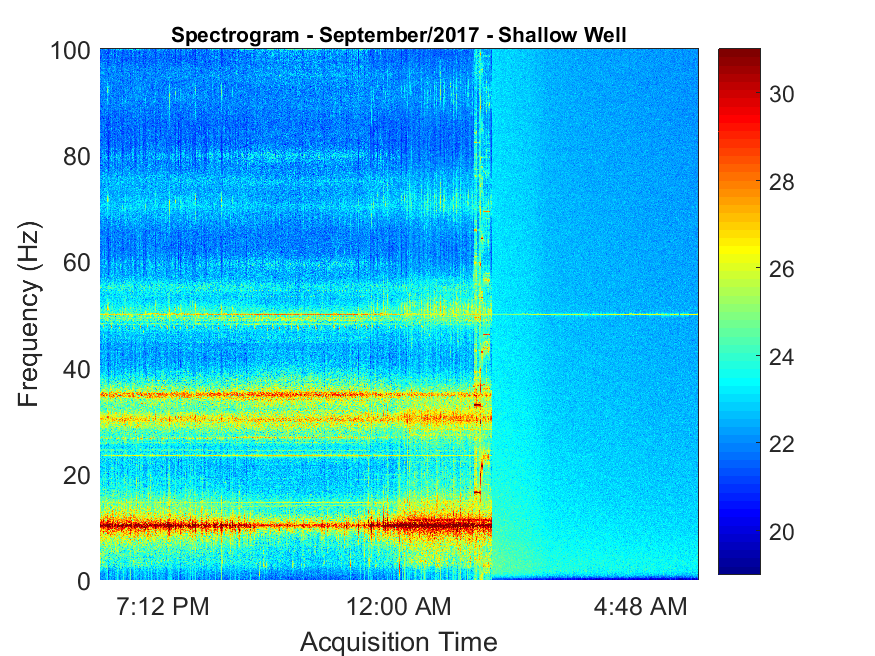 Experimental Setup – Shallow Well (2)
24 Hydrophones


Sampling Frequency: 1000 Hz


Total of 21h of recording
6 SEG-Y files (5 GB)
[Speaker Notes: Header size: Reel global header (3600 bytes – 3200 ascii + 400 binary). Every trace has a 240 bytes header, and every sample in this case is double precision, measning 32 bit, or 4 bytes.]
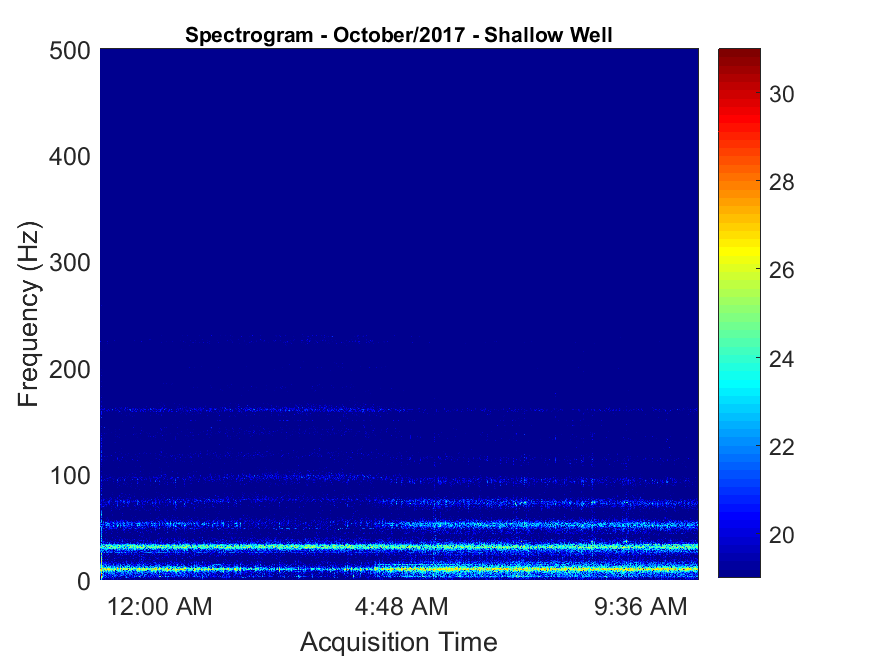 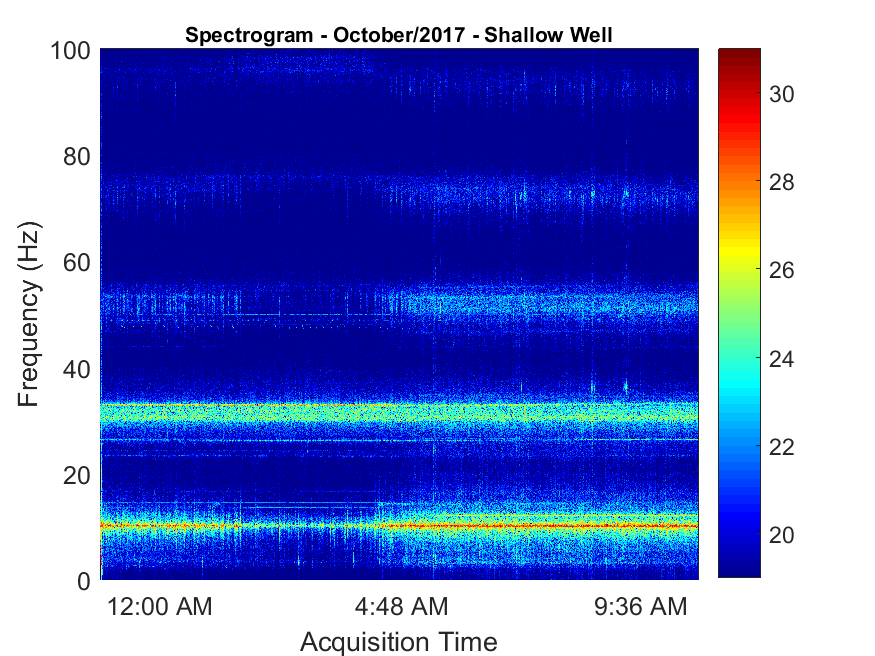 Experimental Setup – Deep Well
24 Hydrophones (shallow part of well)


Sampling Frequency: 1000 Hz


Total of 22h of recording
6 SEG-Y files (5.5 GB)
[Speaker Notes: Header size: Reel global header (3600 bytes – 3200 ascii + 400 binary). Every trace has a 240 bytes header, and every sample in this case is double precision, measning 32 bit, or 4 bytes.]
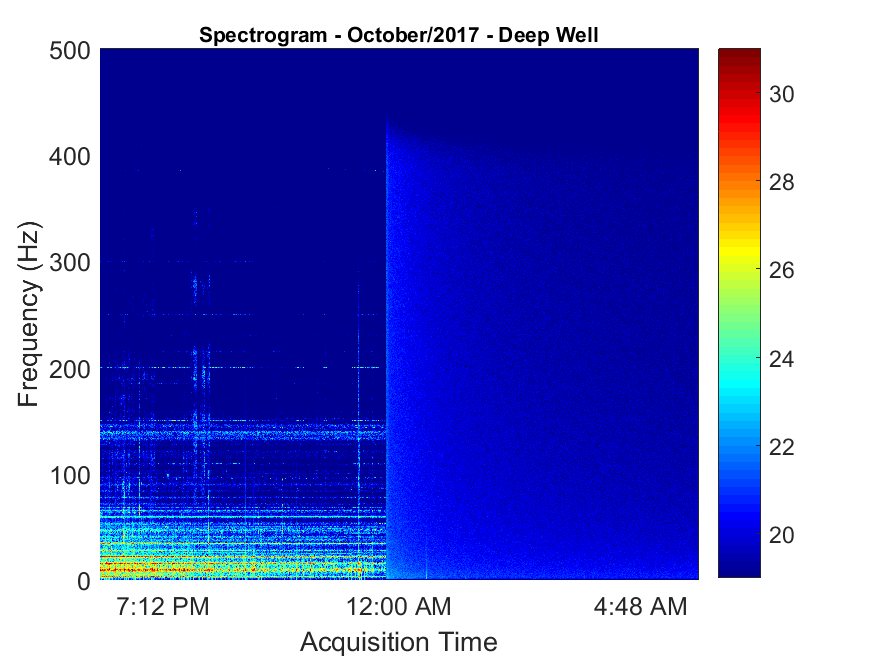 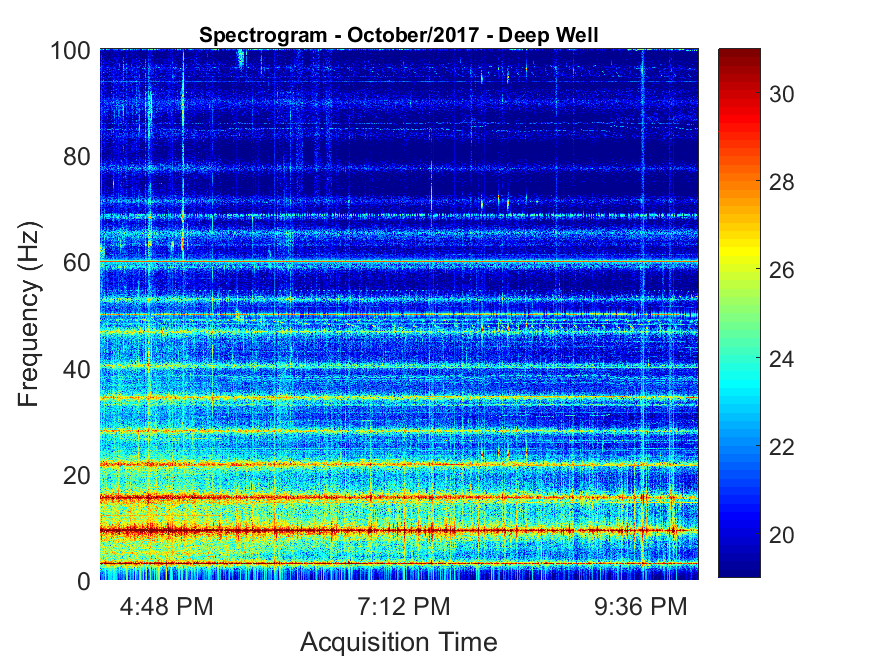 Cepstrum
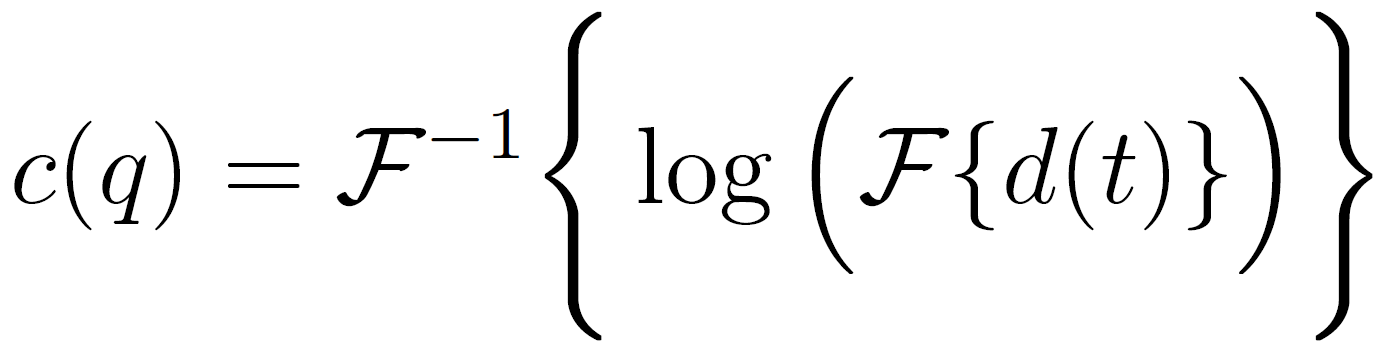 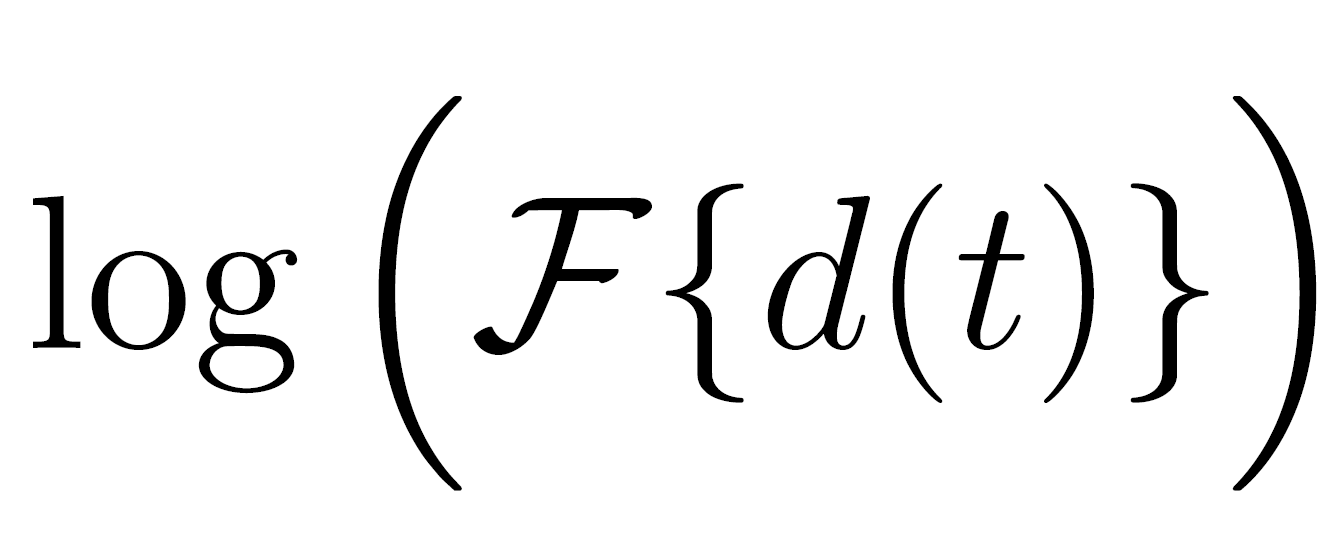 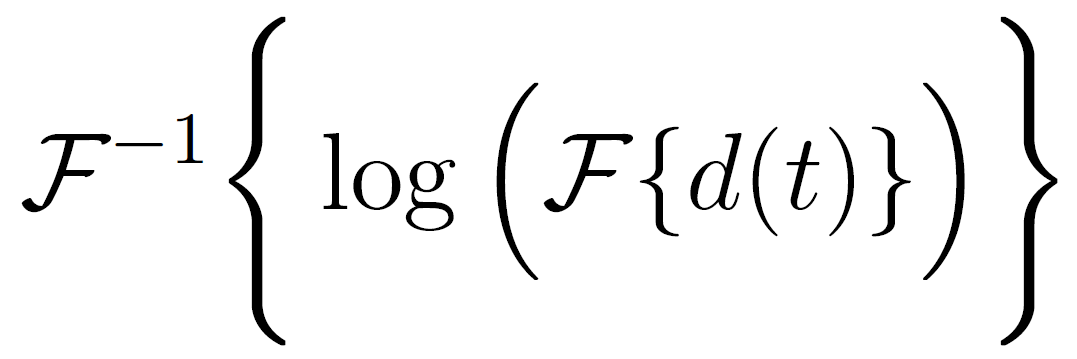 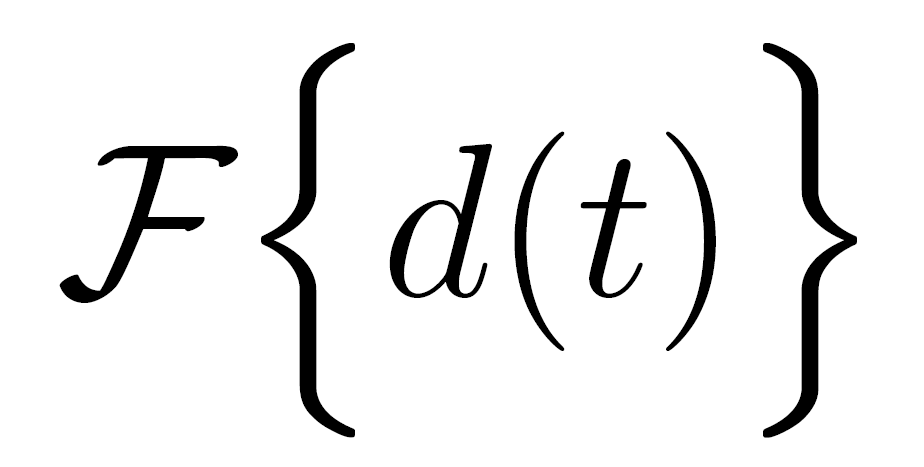 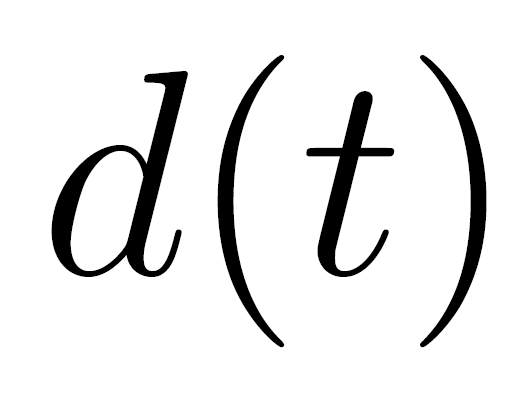 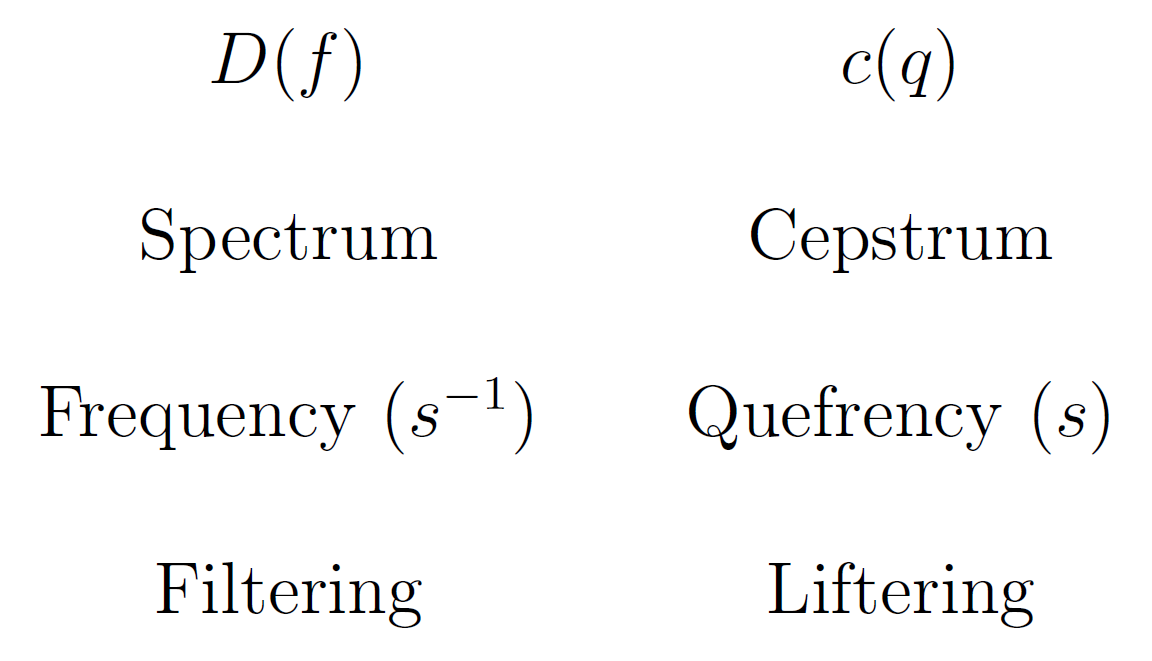 A History of the Cepstrum (Oppenheim & Schafer, 2004)
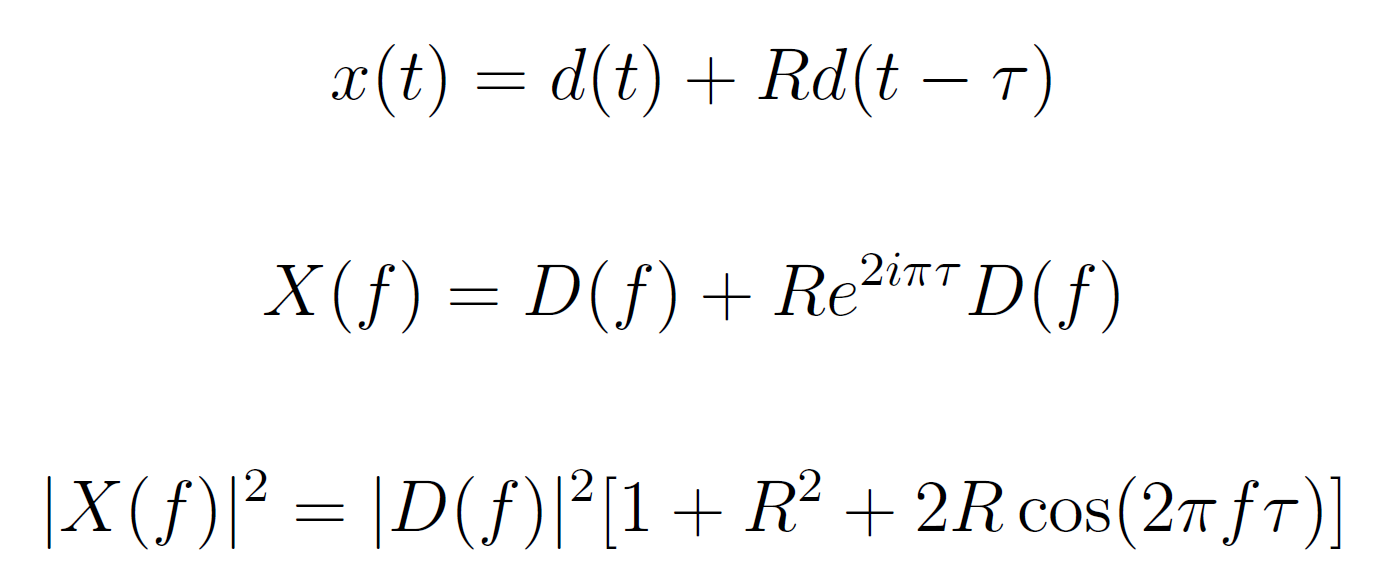 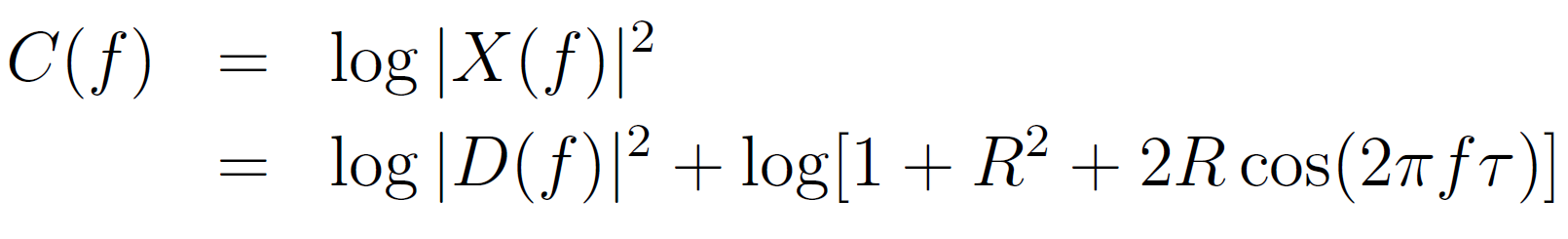 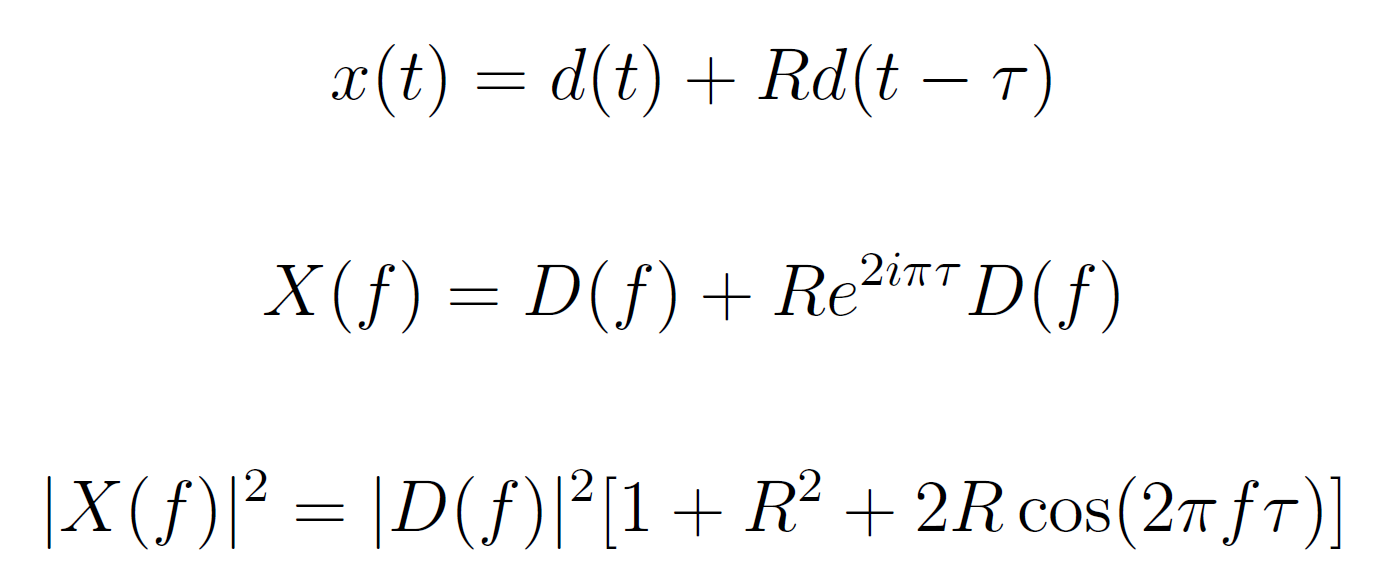 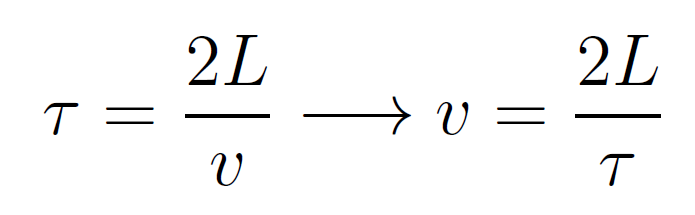 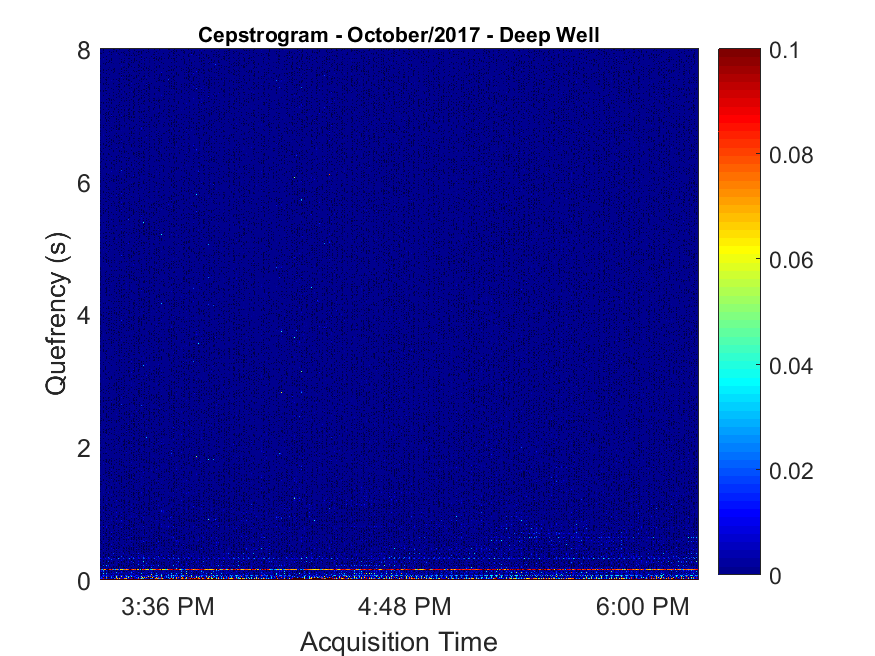 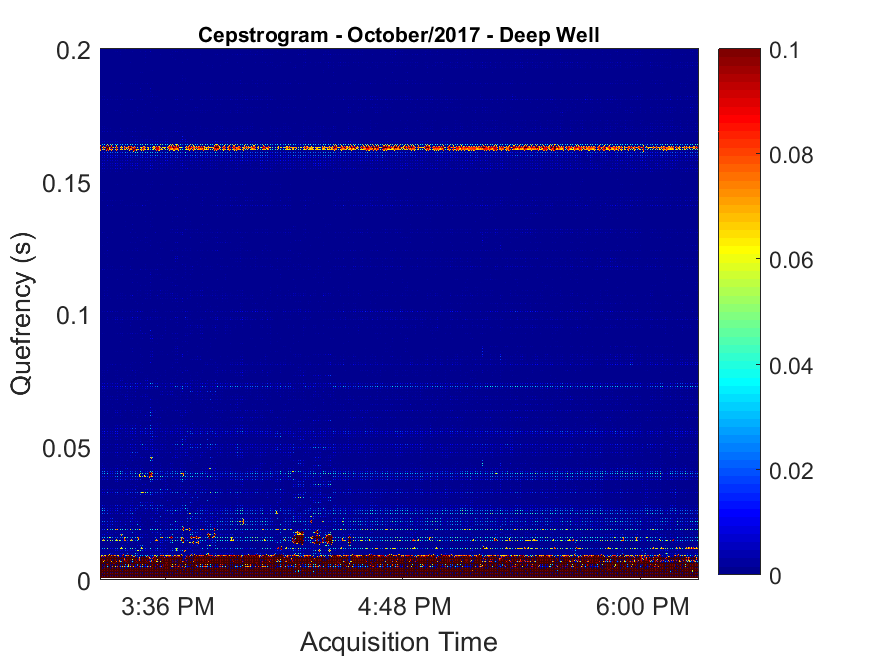 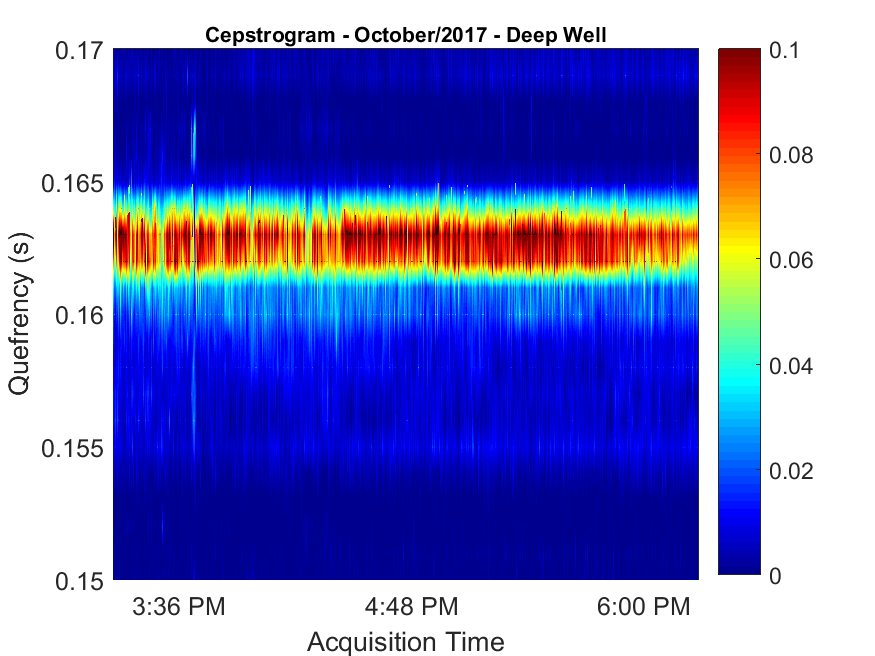 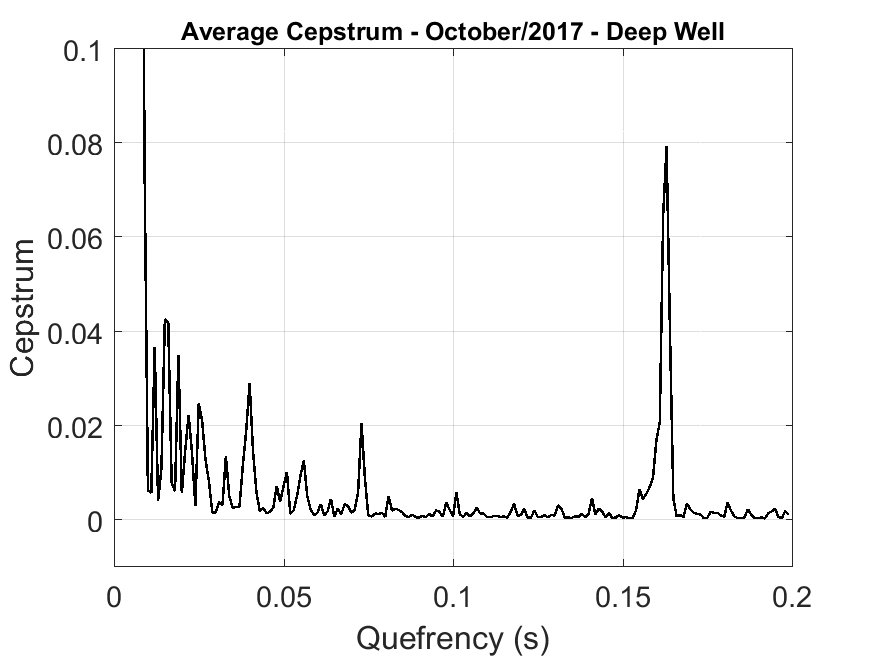 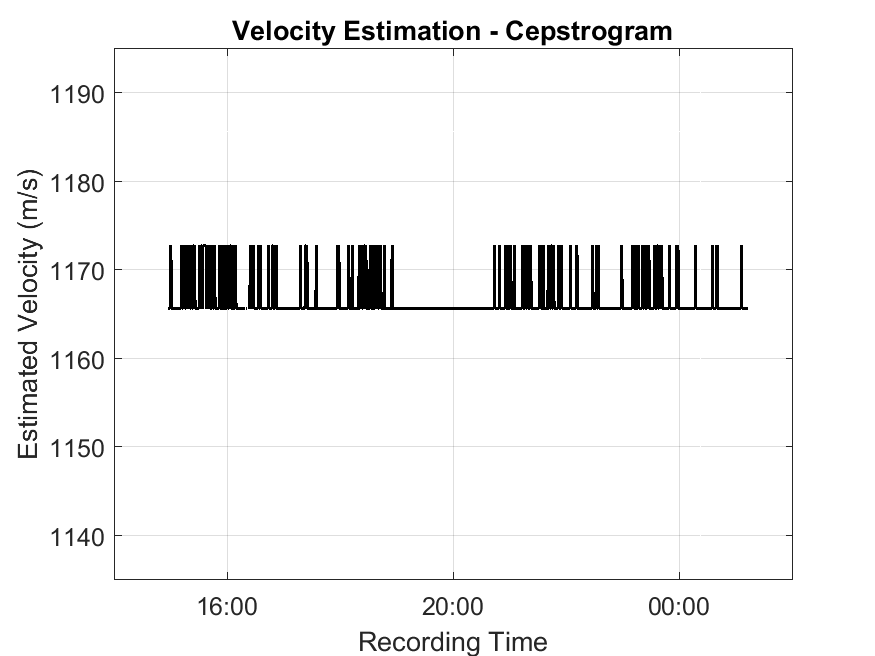 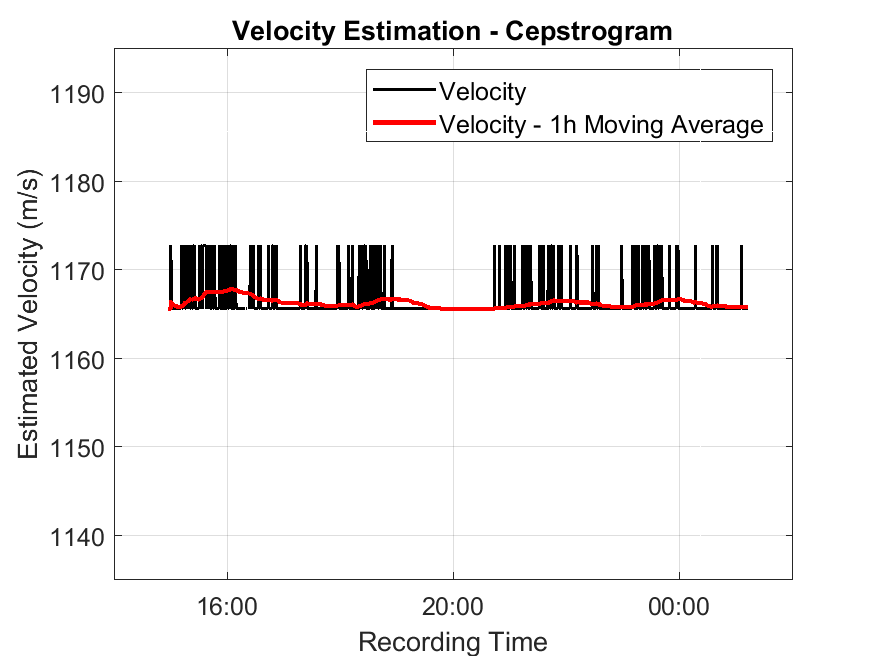 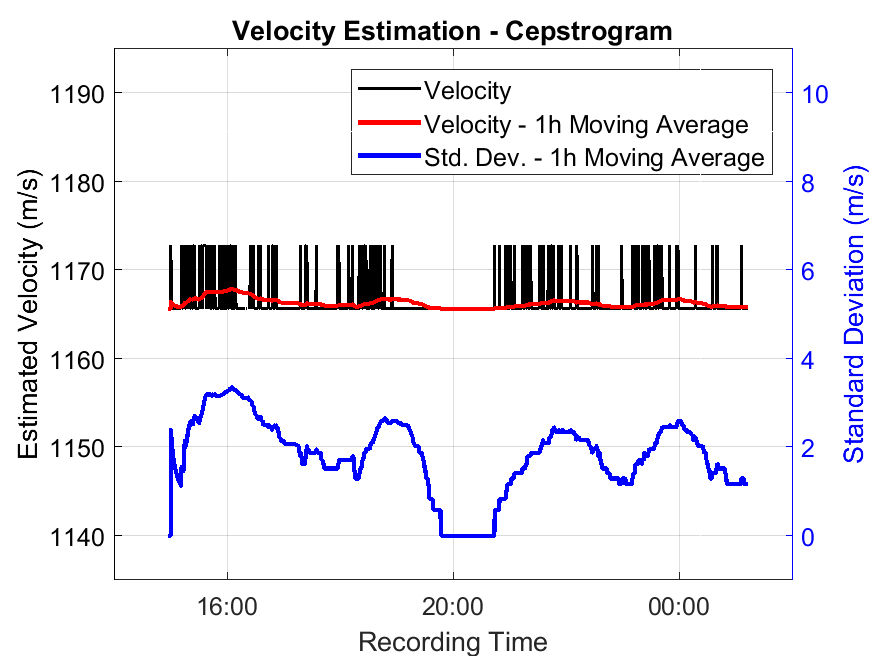 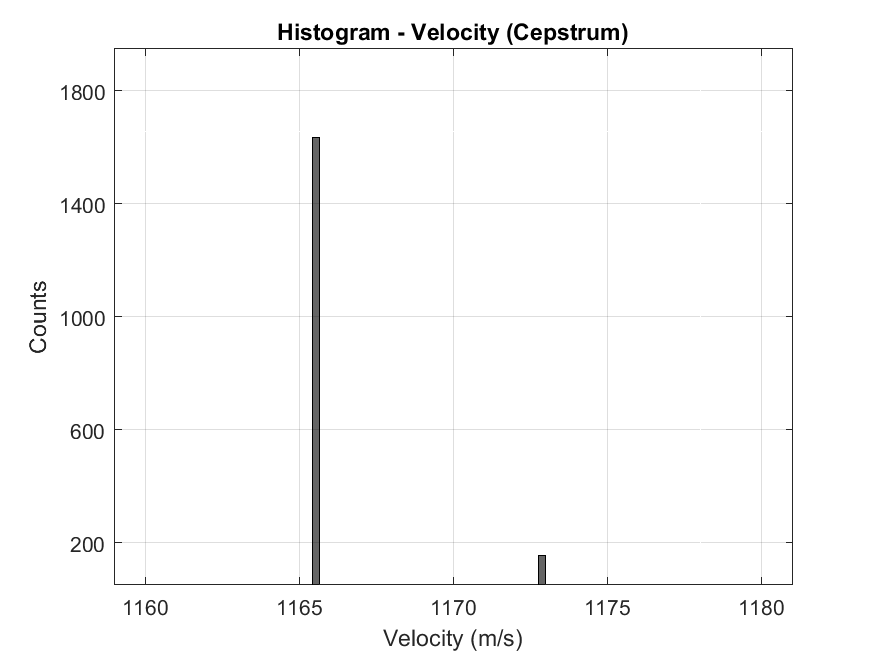 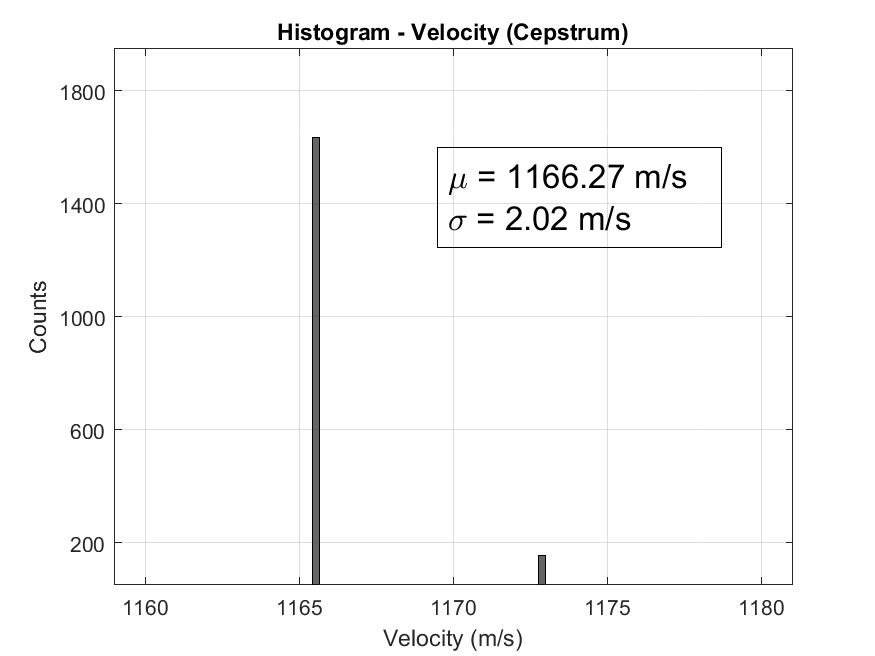 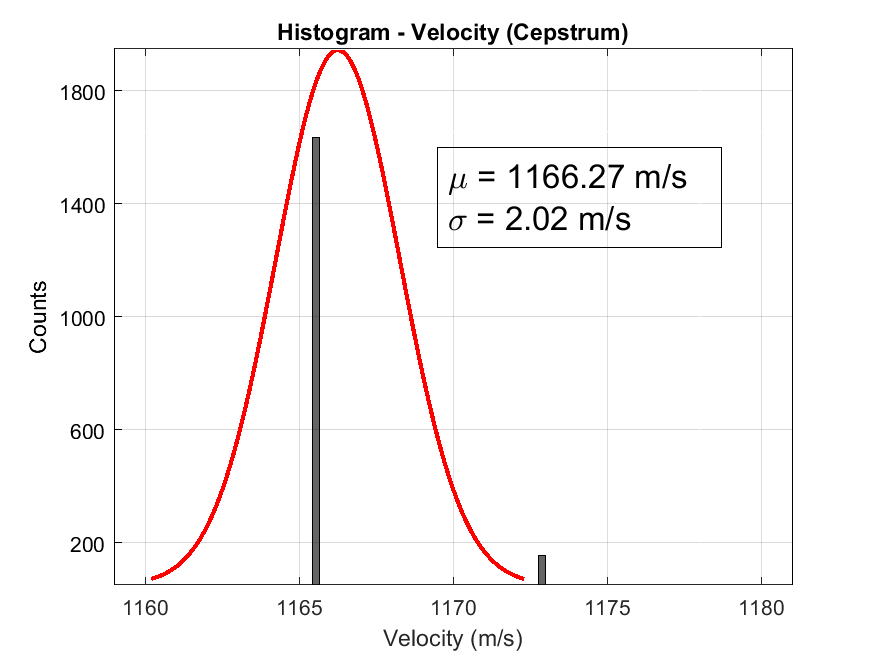 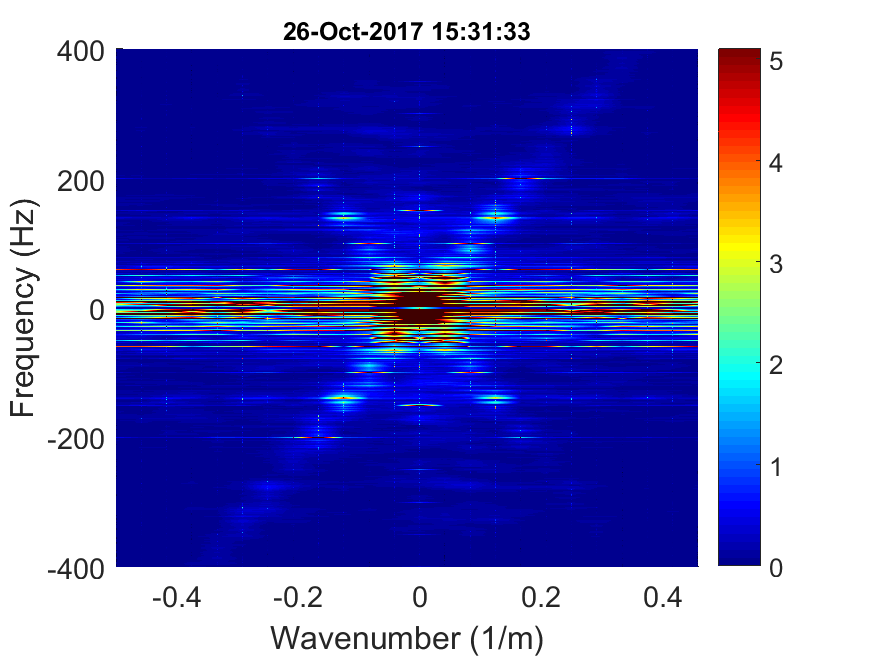 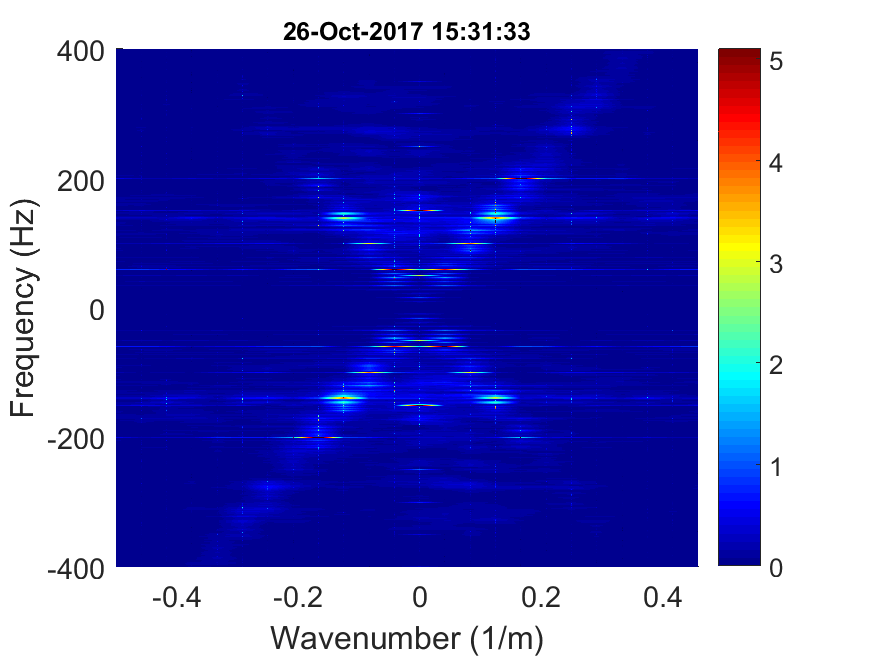 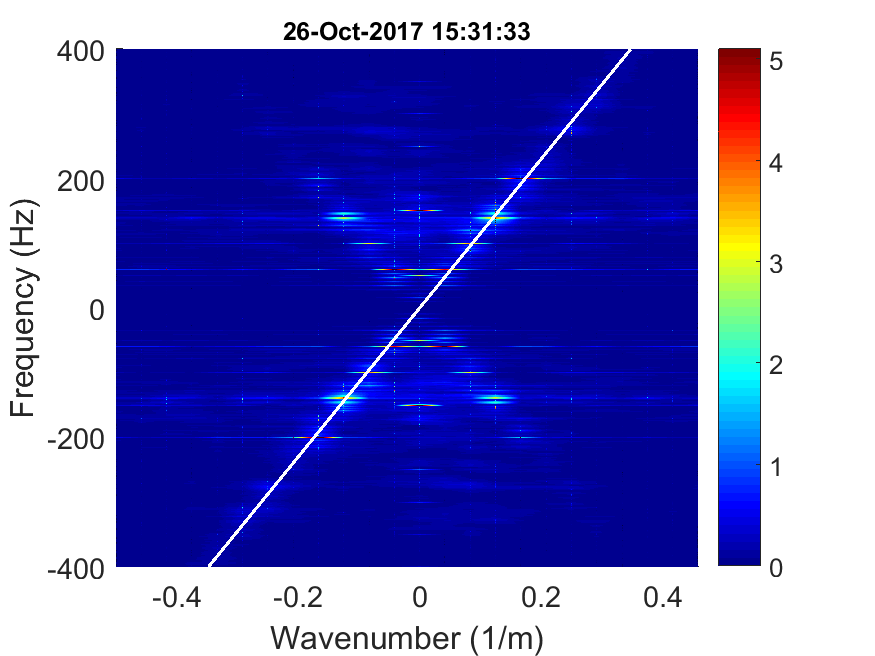 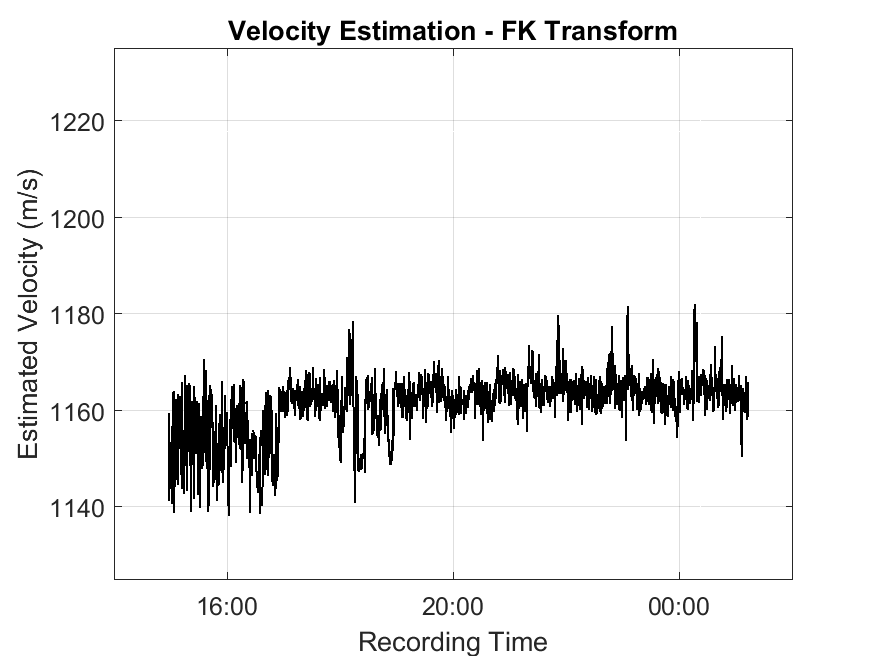 [Speaker Notes: Removing the 1% points that are further away from the average (19 points in total).]
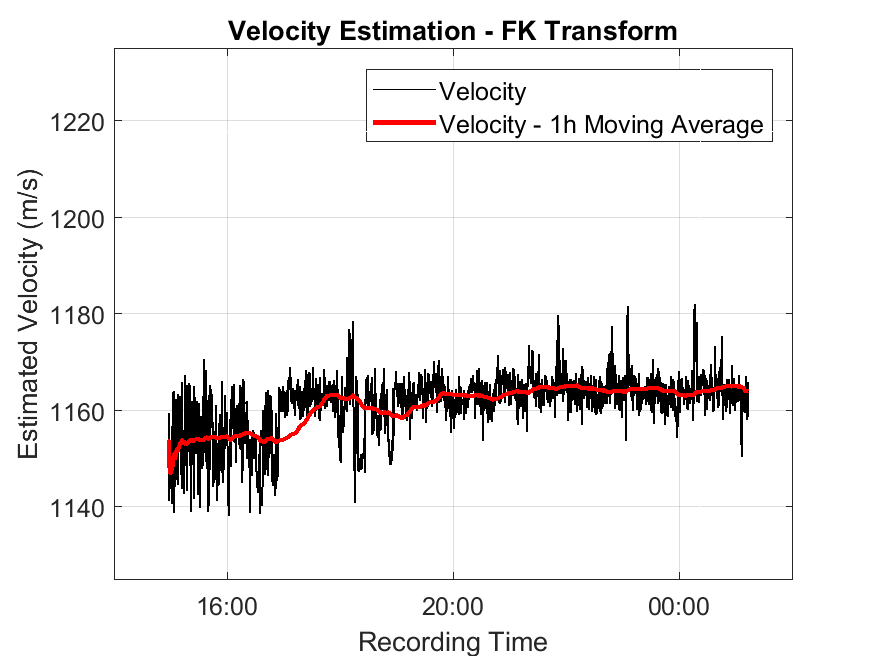 [Speaker Notes: Removing the 1% points that are further away from the average (19 points in total).]
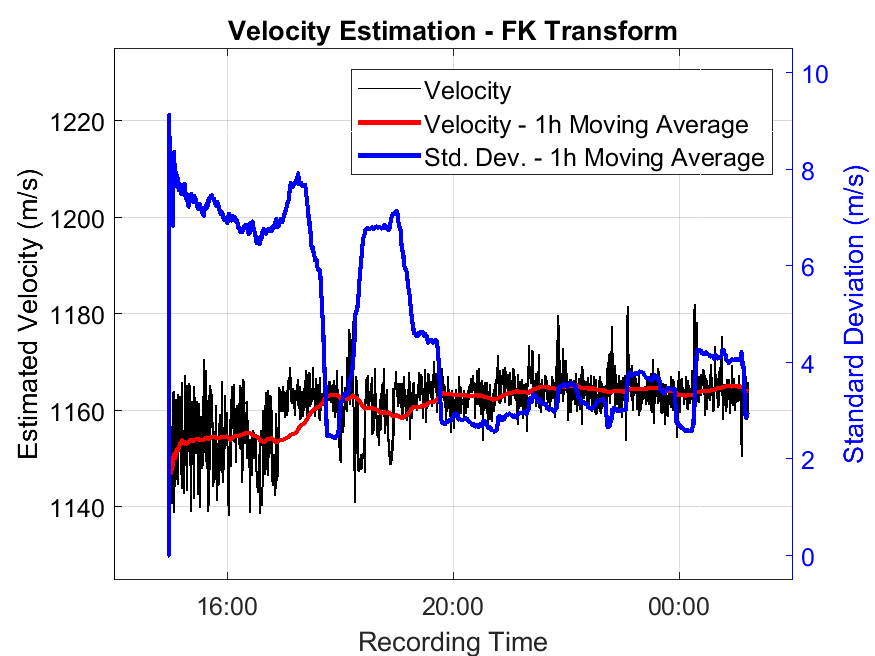 [Speaker Notes: Removing the 1% points that are further away from the average (19 points in total).]
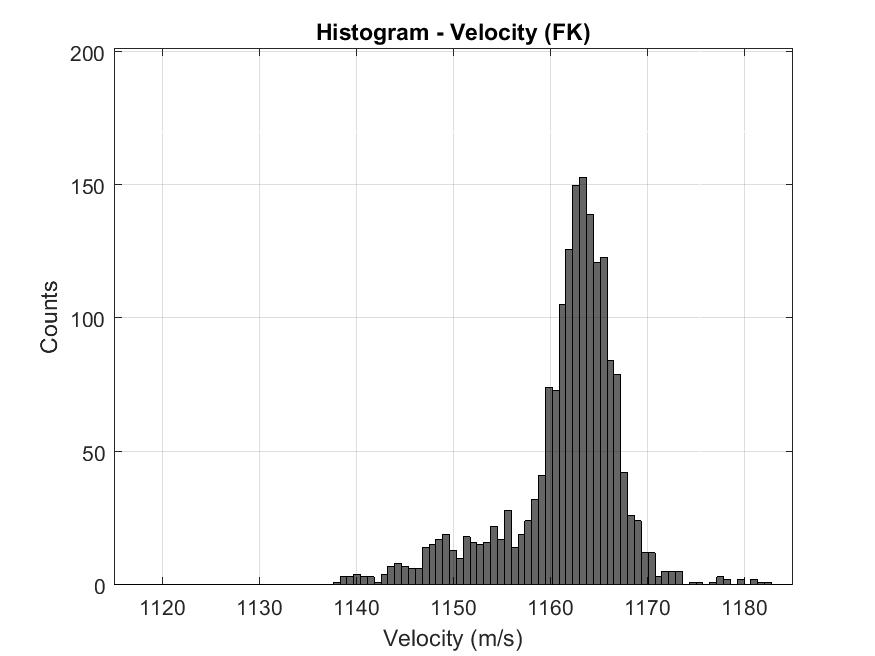 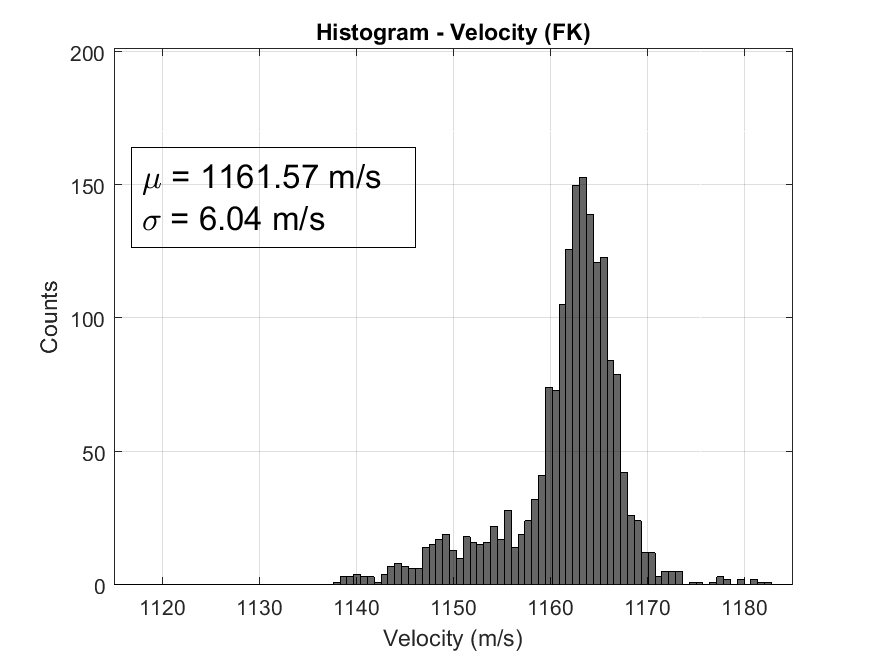 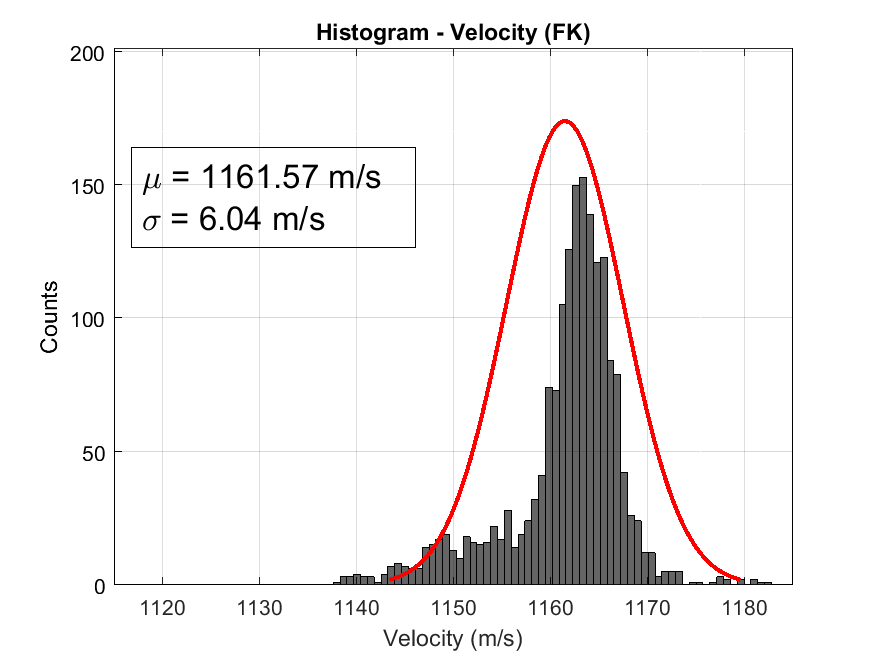 Data Storage
[Speaker Notes: Header size: Reel global header (3600 bytes – 3200 ascii + 400 binary). Every trace has a 240 bytes header, and every sample in this case is double precision, measning 32 bit, or 4 bytes.]
Conclusions
Passive data can be used to estimate tube wave velocity
 Less precise than experiments with active source
 Local (F-K domain) x Average (Cepstrum)
 Results not so good for the shallow borehole

Workflow can be easily automated

No need for large data storage

Next test: Distributed Acoustic Sensors (DAS)
[Speaker Notes: Header size: Reel global header (3600 bytes – 3200 ascii + 400 binary). Every trace has a 240 bytes header, and every sample in this case is double precision, measning 32 bit, or 4 bytes.]
Acknowledgments
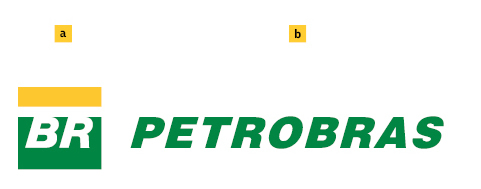 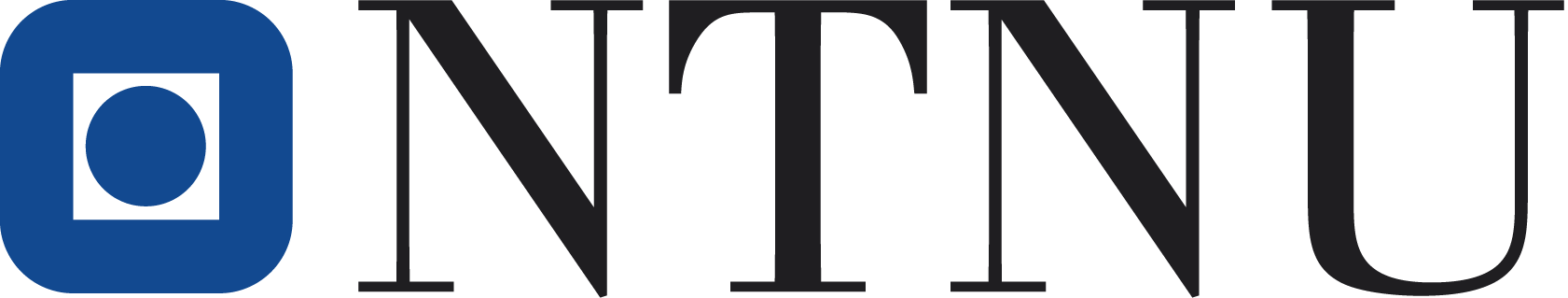 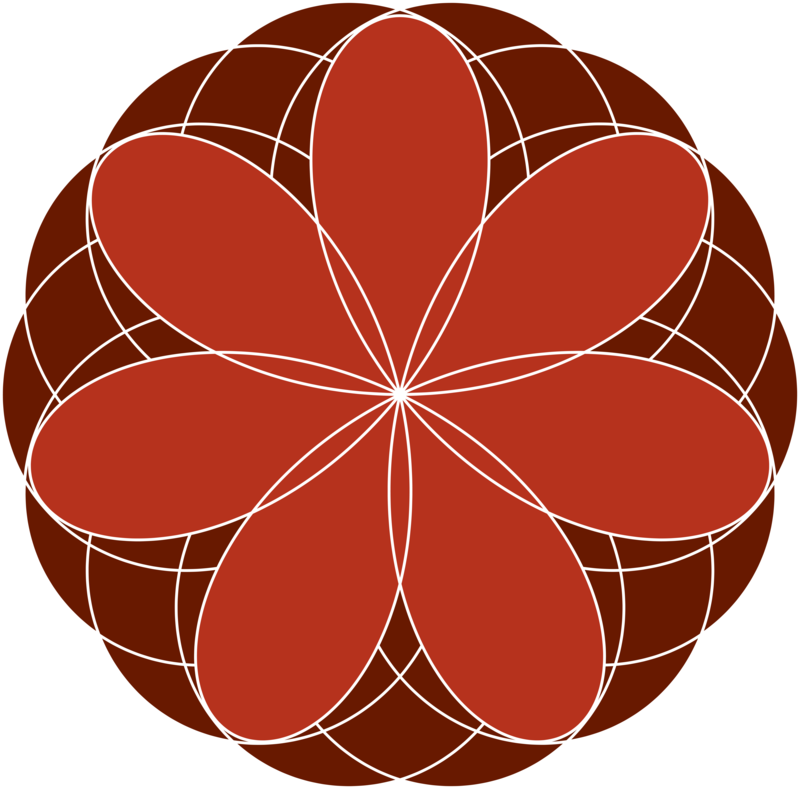 Experimental Setup – DAS
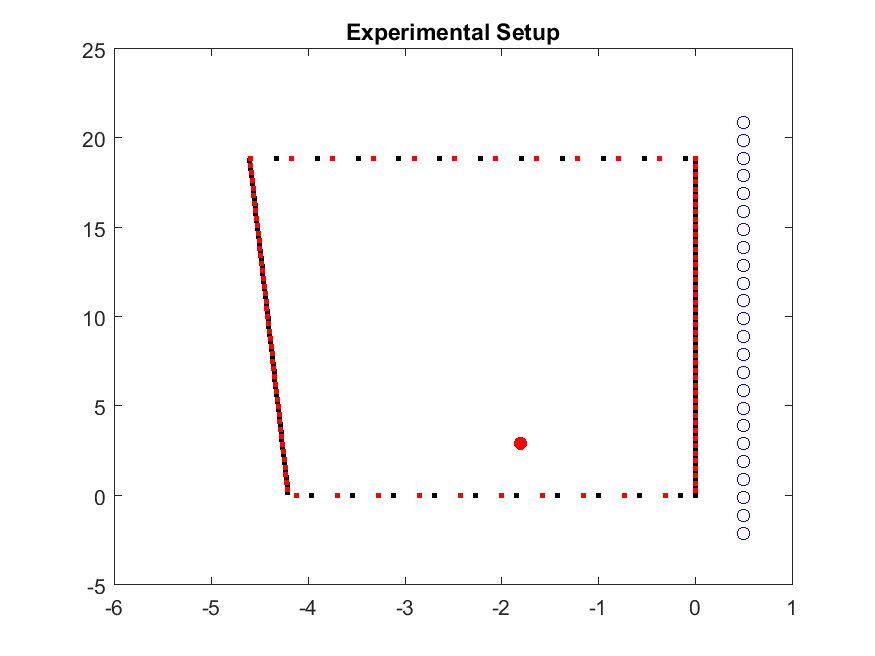 Geophones
Well (DAS + Hydrophones)
DAS Cable
[Speaker Notes: Problem: Data seems to be out of sync.]
Experimental Setup – Shallow Well (1)
24 Hydrophones

Sampling Frequency: 2000 Hz

Recording length: 8s 
Recording was NOT continuous

Total of 24h of recording
11 SEG-Y files (10 GB)
[Speaker Notes: Header size: Reel global header (3600 bytes – 3200 ascii + 400 binary). Every trace has a 240 bytes header, and every sample in this case is double precision, measning 32 bit, or 4 bytes.]
Experimental Setup – Shallow Well (2)
24 Hydrophones

Sampling Frequency: 1000 Hz

Recording length: 16s 

Total of 21h of recording
6 SEG-Y files (5 GB)
[Speaker Notes: Header size: Reel global header (3600 bytes – 3200 ascii + 400 binary). Every trace has a 240 bytes header, and every sample in this case is double precision, measning 32 bit, or 4 bytes.]
Experimental Setup – Deep Well
24 Hydrophones (shallow part of well)

Sampling Frequency: 1000 Hz

Recording length: 16s 

Total of 22h of recording
6 SEG-Y files (5.5 GB)
[Speaker Notes: Header size: Reel global header (3600 bytes – 3200 ascii + 400 binary). Every trace has a 240 bytes header, and every sample in this case is double precision, measning 32 bit, or 4 bytes.]
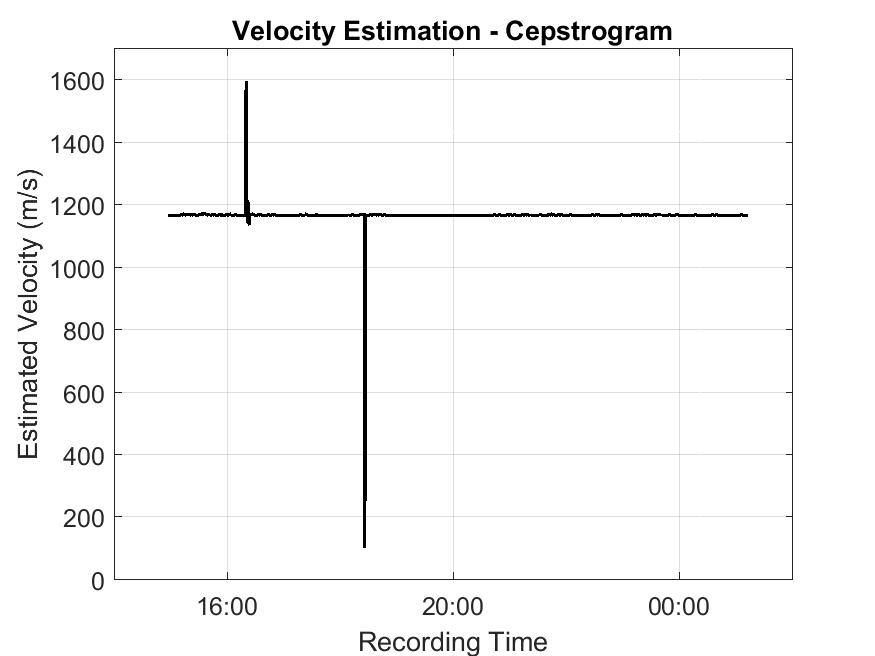 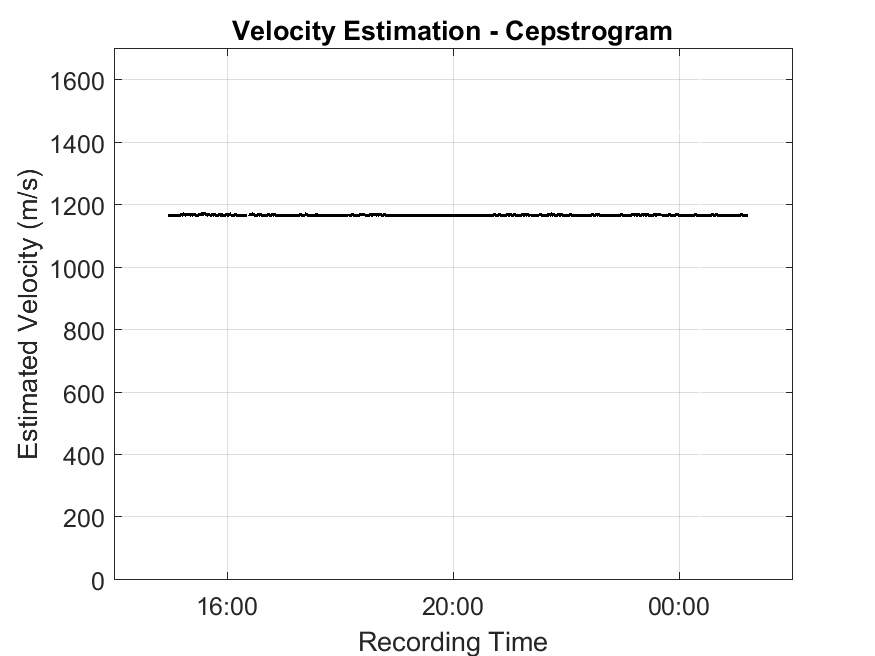 [Speaker Notes: 8 points removed (0.5% of data)]
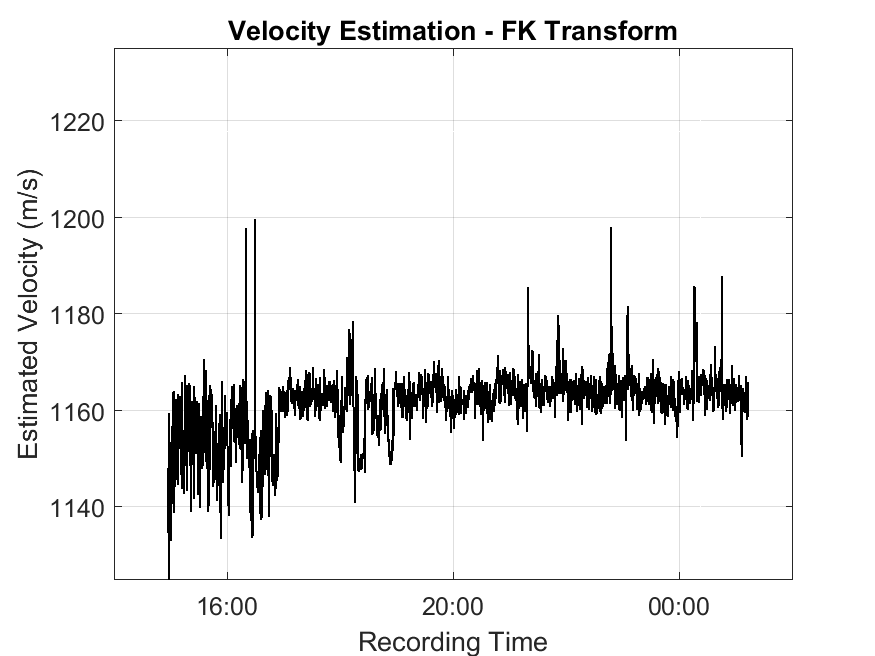 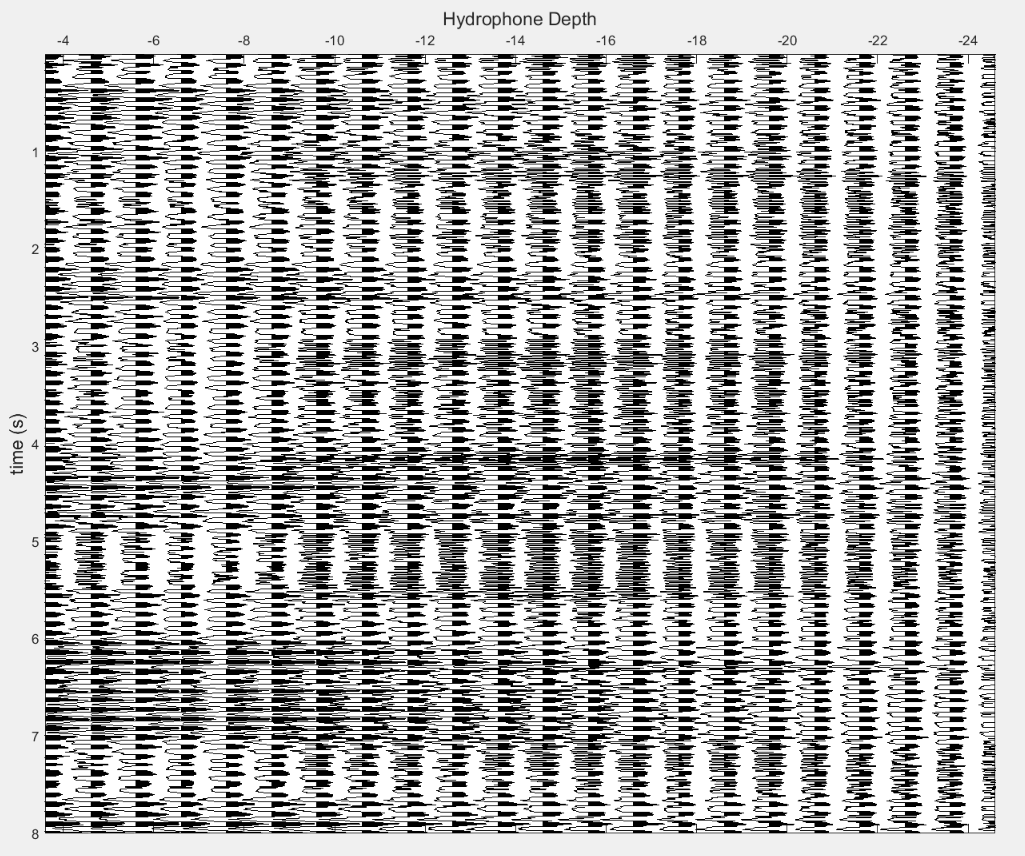